Section B-Exercise Physiology
Fitness Tests
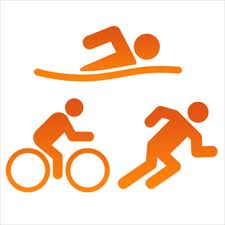 Reasons for Fitness Testing
WHY??
Identify the strengths and weaknesses of the performance/ performer.
Used as a starting level of fitness
Able to compare against the norms of the group 
Helps motivate the performer/ set goals to achieve
Provides variety to training programme
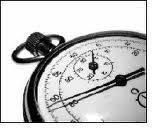 Limitations of Fitness Testing
Not sport specific- too general
Don’t replicate the movements of the activity
Don’t replicate the competitive nature of the sporting situations
Many don’t use direct measurements/ sub max so inaccurate
Some require motivation
Tests lack validity
Validity- do they test what they are supposed to test?
KEY WORDS
Validity 
	Does the test actually test what it claims to?

Reliability
	If your fitness hasn’t changed would you get a 	similar result if you repeated the test?
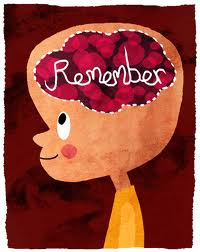 Health Components
Flexibility
Speed
Power
Strength
Muscular Endurance  
Stamina
Skill Components
Agility
Balance
Coordination
Reaction Time
Agility
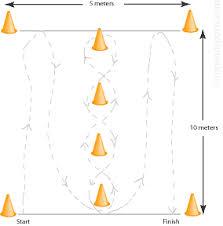 Test- Illinois Agility Run
10m long/ 60 meters in total
Learn to draw it!
Subject starts lying down (on front)
Subject sprints and weaves though cones
Time taken/ measured in seconds = agility
Shorter time the better the agility of the performer
Agility
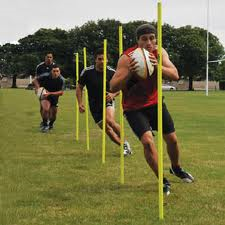 Balance
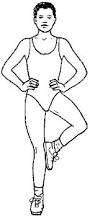 Test- Standing Stork Test
Stand on both feet with hands on hips
Lift one leg and place toes of this foot against knee of other leg.
On signal, raise heel of straight leg and stand on toes.
Balance for as long as possible without letting the heel of the foot touch the floor.
Greater time in balance = better balance
Balance
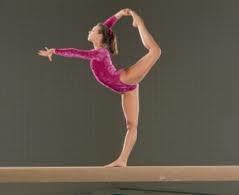 Flexibility
Test- Sit and Reach test
Sitting position, legs outstretched, knees locked and feet flat against the box. Shoes off
Reach forward pushing the cursor along the box and hold for 2 second count
No bouncing or jerking allowed
Record the highest score from three
Greater distance= greater flexibility
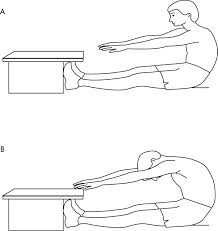 Flexibility
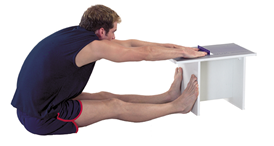 Speed
Test- 30m sprint test
From a 1m flying start, the time taken for the performer to cover the 30m distance is recorded.
Time taken in seconds to cover distance- quicker= better speed.
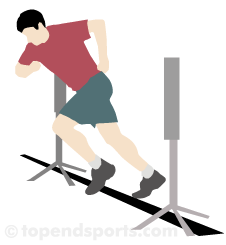 Speed
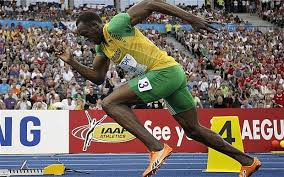 Power
Test 1- sergeant jump
Preparation- licks or chalks fingers
Pre jump makes a mark on the wall as high as they can reach.
Jumps as high as possible
Distance above stretch height= power measure
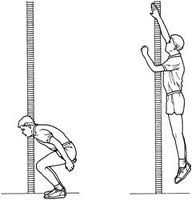 Power
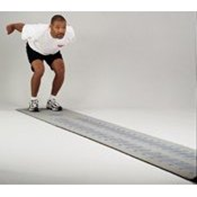 Test 2- Standing broad jump
Subject jumps as far as possible horizontally 
Stand behind a marker
Two footed take off and two footed landing
Distance between start line and nearest heel is recorded.
Best score from three
Power
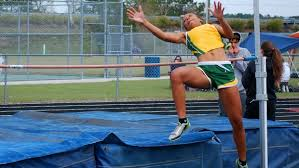 Strength
Tests-Handgrip Dynamometer or 1 rep Max Test.
Having adjusted the grip for hand size, the performer holds the dynamometer in one hand at shoulder height. 
The subject brings the dynamometer down to their side while squeezing the handle. 
Record the highest reading from three attempts for both dominant and non-dominant hand.
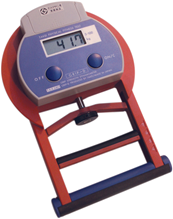 Strength
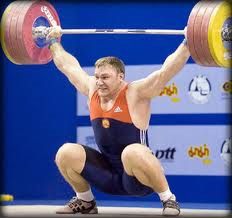 Coordination
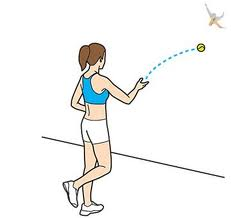 Test- Anderson ball toss test
A mark is placed 2 meters from the wall. 
The person stands behind the line and faces the wall. 
The ball is thrown from one hand in an underarm action against the wall, and attempted to be caught with the opposite hand. 
The ball is then thrown back against the wall and caught with the initial hand. 
The test continues for 30 seconds.
Coordination
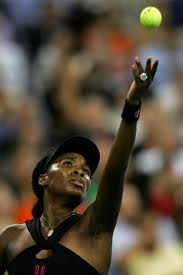 Stamina
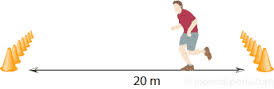 Test- Multi stage fitness test 
Performers run the 20m distance in time to the bleeps emitted from the CD. 
They should aim to place their foot on or over the line as the bleep sounds. 
After every minute, the time interval between the bleeps decreases and the performer must increase his or her running speed accordingly. 
Performers must continue to run in time to the bleeps until they can no longer keep up (exhaustion). 
This is judged to be when the performer fails to make it to the line as the bleep sounds. At this point, the level and shuttle number attained are recorded.
Stamina
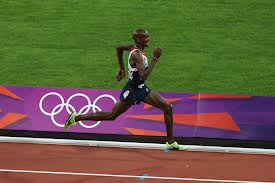 Muscular Endurance
Test- NCF Abdominal conditioning test 
Thoroughly warm up. Follow the instructions on the CD. Subjects are required to perform as many sit-ups as possible while keeping in time with the signals emitted from the CD. 
A partner counts the number of sit-ups completed and times the duration of the work period. 
The test should be halted when the performer can no longer keep in time with the signals or when their technique deteriorates.
Muscular Endurance
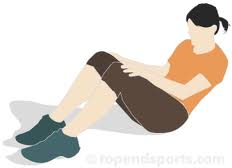 Reaction Time
Test- Ruler Drop Test
The person to be tested stands or sits near the edge of a table, resting their elbow on the table so that their wrist extends over the side. 
The assessor holds the ruler vertically in the air between the subject's thumb and index finger, but not touching. Align the zero mark with the subject’s fingers. 
The subject should indicate when they are ready. Without warning, release the ruler and let it drop - the subject must catch it as quickly as possible as soon as they see it fall. Record in meters the distance the ruler fell. 
Repeat several times and take the average score.
Reaction Time
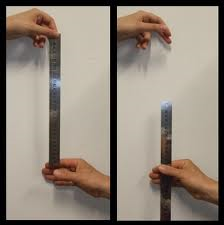 Exam Questions
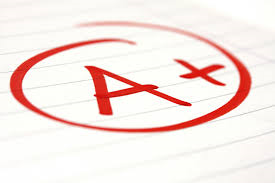 Name and describe one suitable test that would measure the students leg power and one suitable test that would measure their agility.
Power- Sargent jump/ vertical jump test
Preparation, chalks, licks their fingers, uses a measuring device
Pre jump reaches up as high as possible with one hand and marks the wall/ pushes green scale up with fingers
Jumps as high as possible
Distance above stretch height= power measure.
Also acceptable- standing long/ broad jump
Agility- Illinois agility run
10 meters long/ 60 meters in total
Subject start lying down
Subject sprints and weaves
Annotated diagram
Time taken/ measured in seconds = agility
Q)
Identify the main reasons for conducting fitness tests and discuss the possible limitations of fitness testing 
A)
Main reasons:
Identify strengths and/or weaknesses in a performance/success of a training programme/show improvement;
Physiological potential/identifies (starting) level of fitness/some (maximal) tests increase fitness/aid training;
Compared against norms of the group;
Helps motivate performer/sets goals;
Provides variety to training programme;

Limitations:
They are not sport specific/too general;
They do not replicate movements of activity;
Do not replicate competitive conditions required in sports;
Many do not use direct measuring/sub-maximal – therefore inaccurate/some need motivation/some have questionable reliability;
Tests used often/may lack validity/eg;
Validity – test what they are supposed to test;